Towards the production of least contaminant grade biosolids and biochar via mild acid pre-treatment
Presented at the 2023 ANZBP National Biosolids Conference

By

Ibrahim Hakeem
3rd year PhD Candidate (Chemical Engineering)
ibrahim.hakeem36@yahoo.com

Supervisors:
Prof Kalpit ShahA/Prof Jorge Paz-Ferreiro
Dr Aravind Surapaneni
08 February 2023
Background
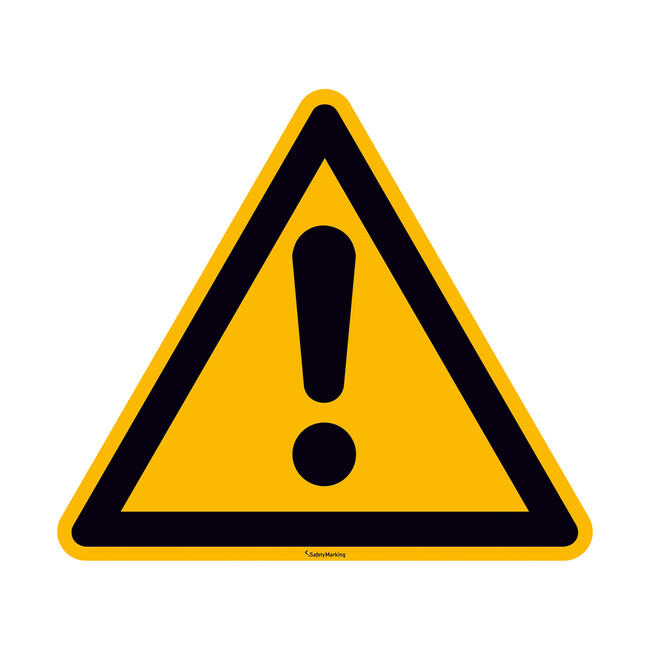 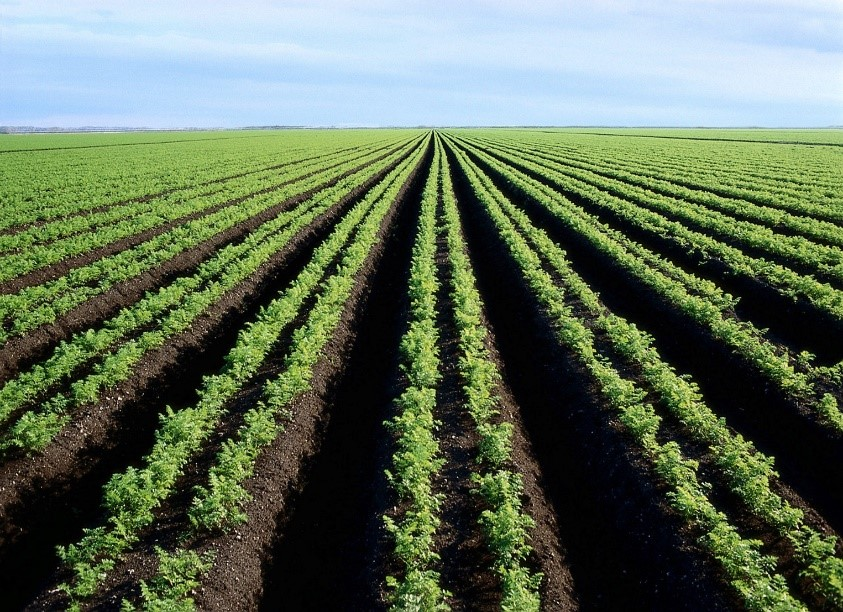 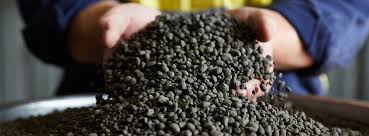 Organic matter (40-60 wt%)
Inorganic matter (20-60 wt%)
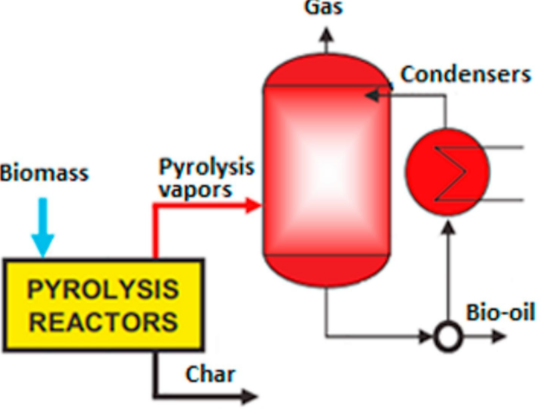 Microplastics
Ash-forming elements
Inert -Silicates
PFAS
Heavy metals
Heavy metals
https://cbsupplements.com/cc/collagen-peptides-heavy-metals/
A multi-residue analytical method for extraction and analysis of pharmaceuticals and other selected emerging contaminants in sewage sludge - Analytical Methods
Methodology Design
Bio-oil: Platform chemicals
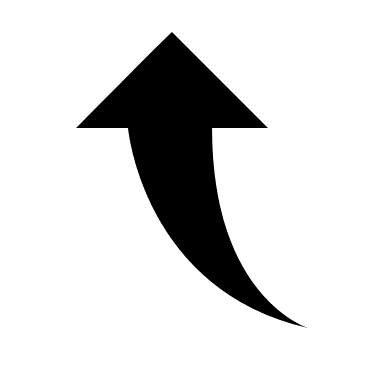 Dry biosolids
Biosolids pre-treatment
Treated biosolids
Biosolids pre-treatment
Pyrolysis
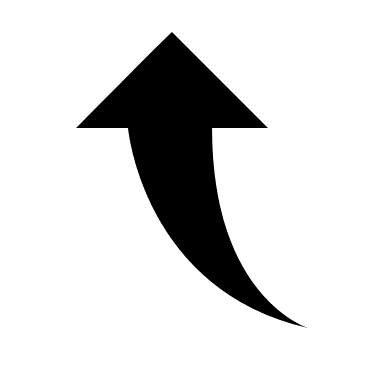 Chemical solvents
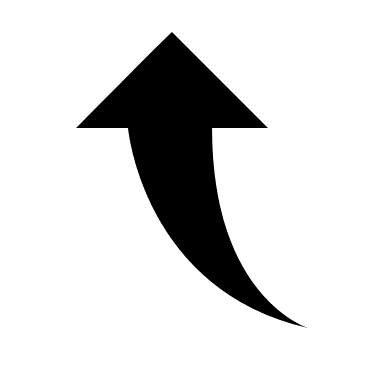 For land application
High-grade biochar
Solvent type: acids, oxidising agents, chelating agents
Solvent concentration: 1-5% v/v
Solids concentration: 1-20% w/v
Temperature: 25-100 ºC
Stirring speeds: 300-900 rpm
Residence time: 5-180 mins
Leachate
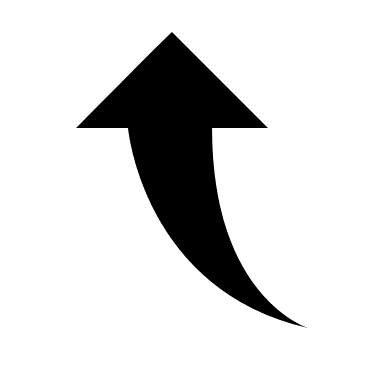 Metals Recovery
Metals removal from biosolids
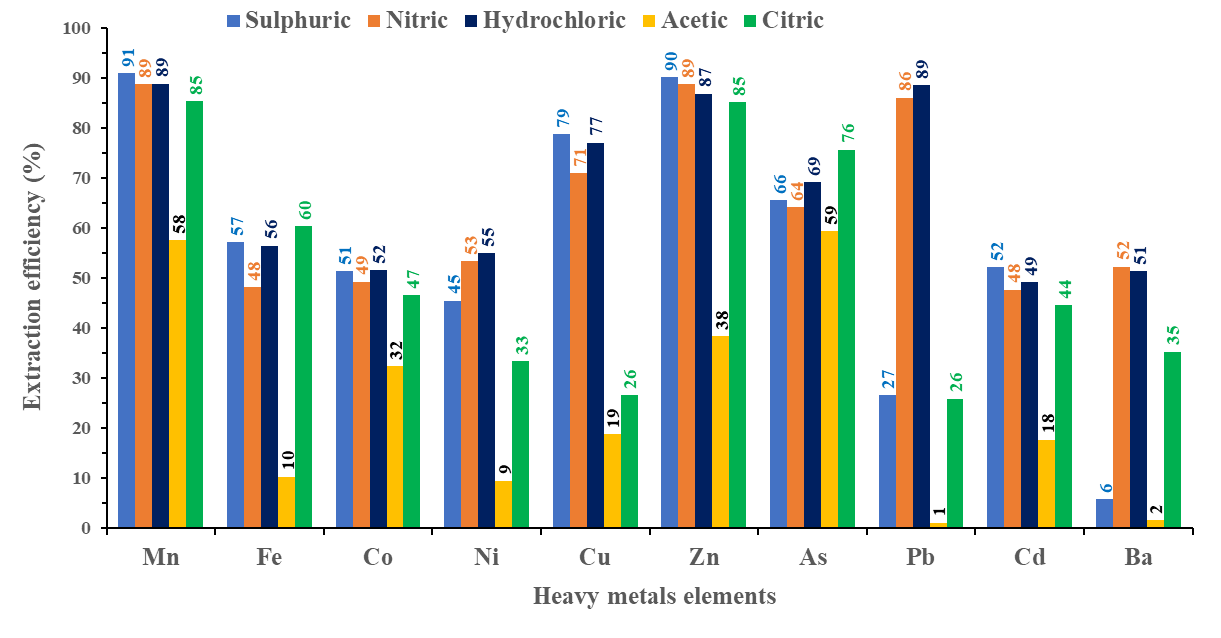 Table 1: Composition of raw biosolids
*according to EPA Victoria biosolids guidelines
Fig. 1: Effect of acid type
Cu
Cd
Ni
Fig. 2: Effect of process variables
Prospects for critical metals recovery
NaOH/H2O2
Leachate purification pH 4.5
Conc. leachate
Recycled leachate
Metal sludge 1
Leachate purification and HMs recovery: 
Case 1: 2-step NaOH co-precipitation
Case 2: H2O2 oxidation pre- NaOH co-precipitation
Case 3: Single step NaOH co-precipitation
Case 4: Biochar sorption
3% v/v acid solution
Metals extraction
HMs recovery pH 9.0
NaOH
Metal sludge 2
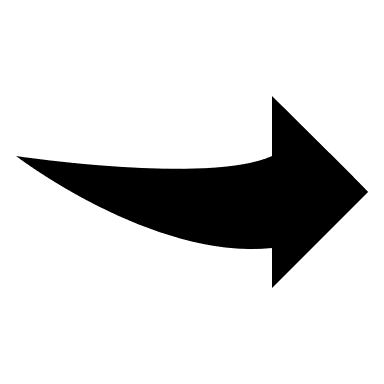 Dry biosolids
Treated biosolids
Effects of solids concentration: 1-20% w/v
Clarified liquid
Leachate
Extraction conditions: 
Temperature - 25 oC
Time - 30 min
Stirring speeds - 600 rpm
Results: Metal recovery
H2SO4 consumption of 0.56 g/g dry biosolids 
NaOH consumption of 0.50 g/g dry biosolids. 
Metal sludge recovery was 0.166 g/g dry biosolids. 
Composition (wt%) of metal sludge 1 is 10.7% Fe, 8.8% Na, 8.2% S, 7.9% P, and 5.5% Al 
Metal sludge 2 is 13.1% Na, 12.5% S%, 12.4% Ca, 6.0% P, and 3.3% Mg.
Fig 3: Metal recovery under different methods
Table 2: Metal concentration (mg/kg) in the treated biosolids
Nutrient wt% in the treated biosolids
Process flow diagram – Mass balances
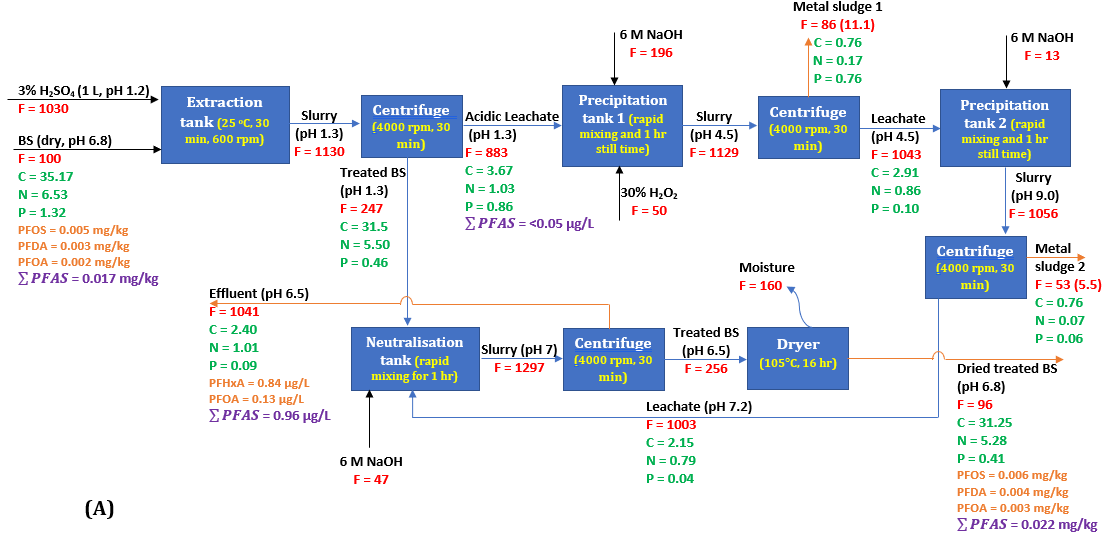 Fig 3: Process configuration and mass balances to process 10% solids
Biochar from pre-treated biosolids
Table 3: Effects of pre-treatment on biochar properties
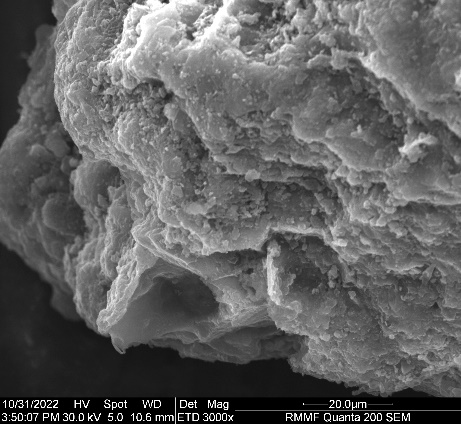 RBB
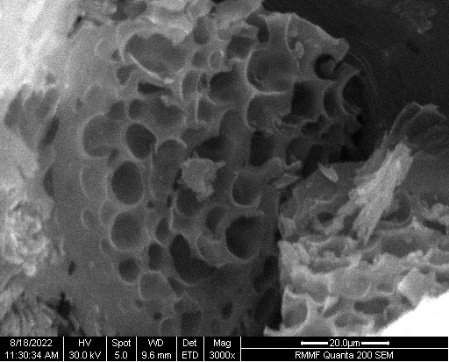 TBB
Key Takeaways
Mild sulfuric acid treatment of biosolids can remove 60-85% heavy metals, 70-90% of ash forming elements, and preserve organic nutrients

Cu remain the limiting element to achieve the production of C-1 grade biosolids for unrestricted land application 

About 60-95% of dissolved metal can be recovered for potential  applications in smelting, inorganic fertiliser, catalysis, and adsorption 

Pre-treatment enhanced the production of high quality biochar from biosolids
Publications
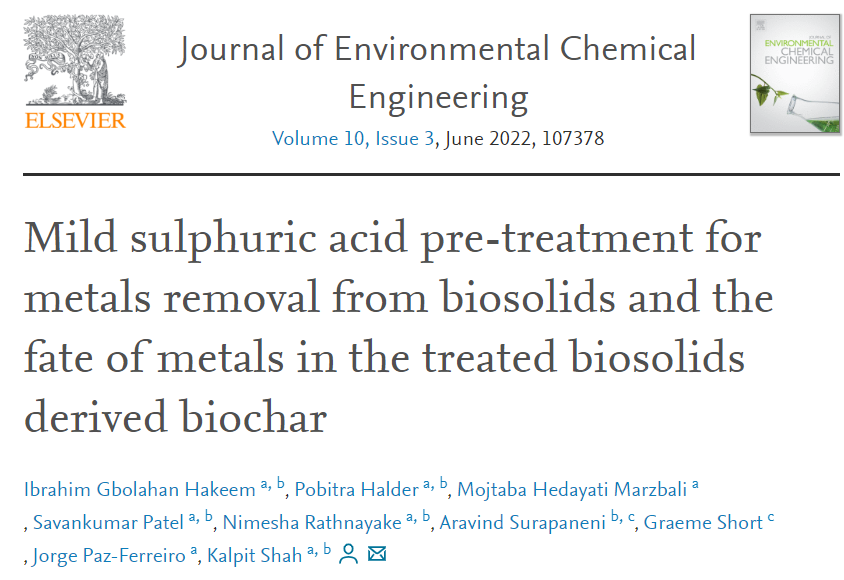 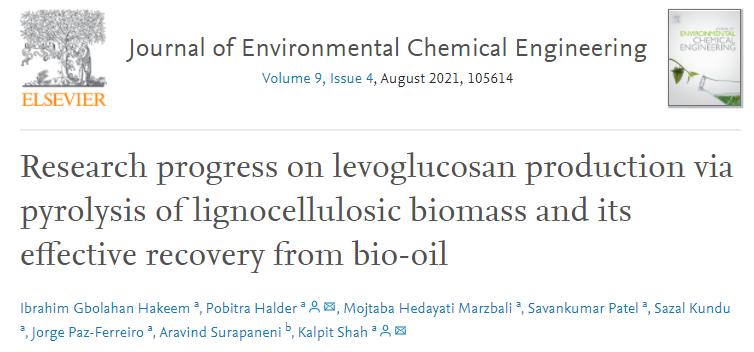 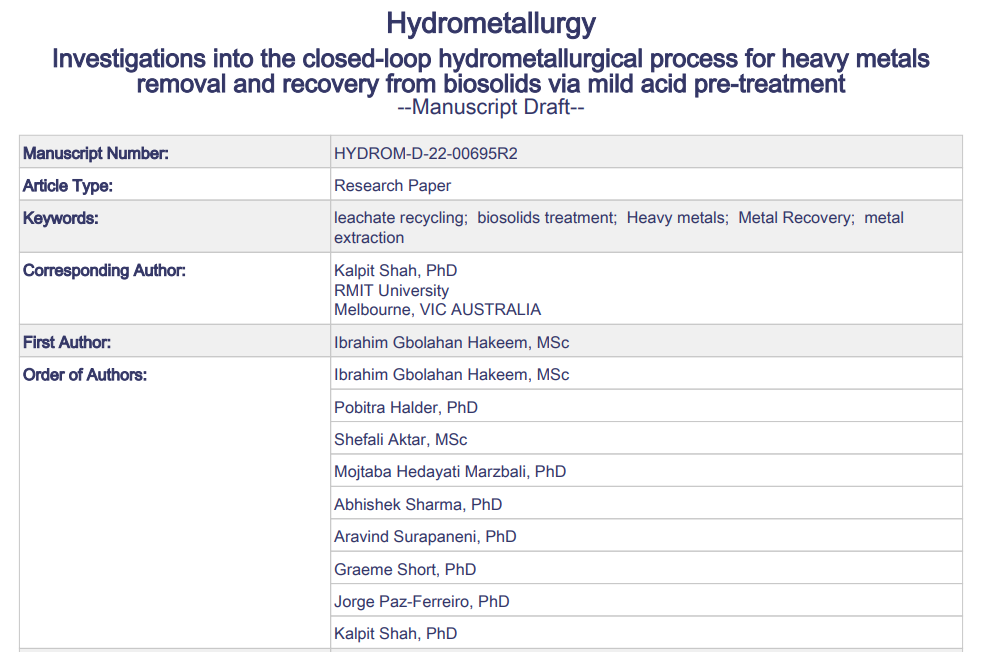 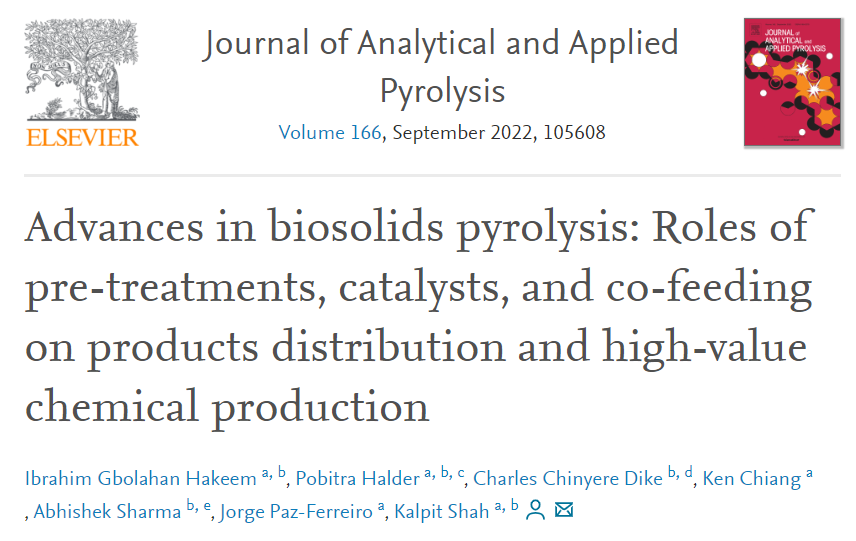 Acknowledgements
Paul Darvodelsky Scholarship 
Supervisory Team led by Prof Kalpit
ARC Transforming Biosolids Training Centre Top-Up Scholarship
School of Engineering, RMIT University Top-Up Scholarship
South East Water Corporation for Resources and Consultation
RMIT University for HDR Scholarship
Thank you
Let’s get connected
											 	s3822367@student.rmit.edu.au	ibrahim.hakeem36@yahoo.com
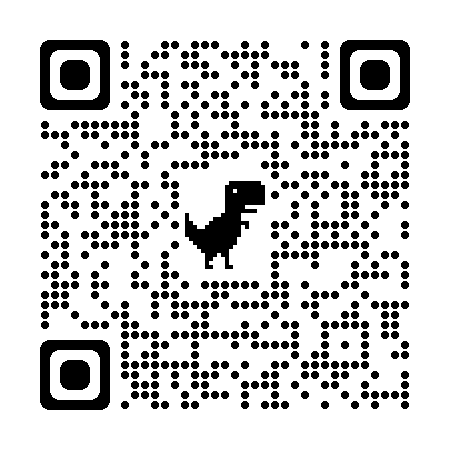 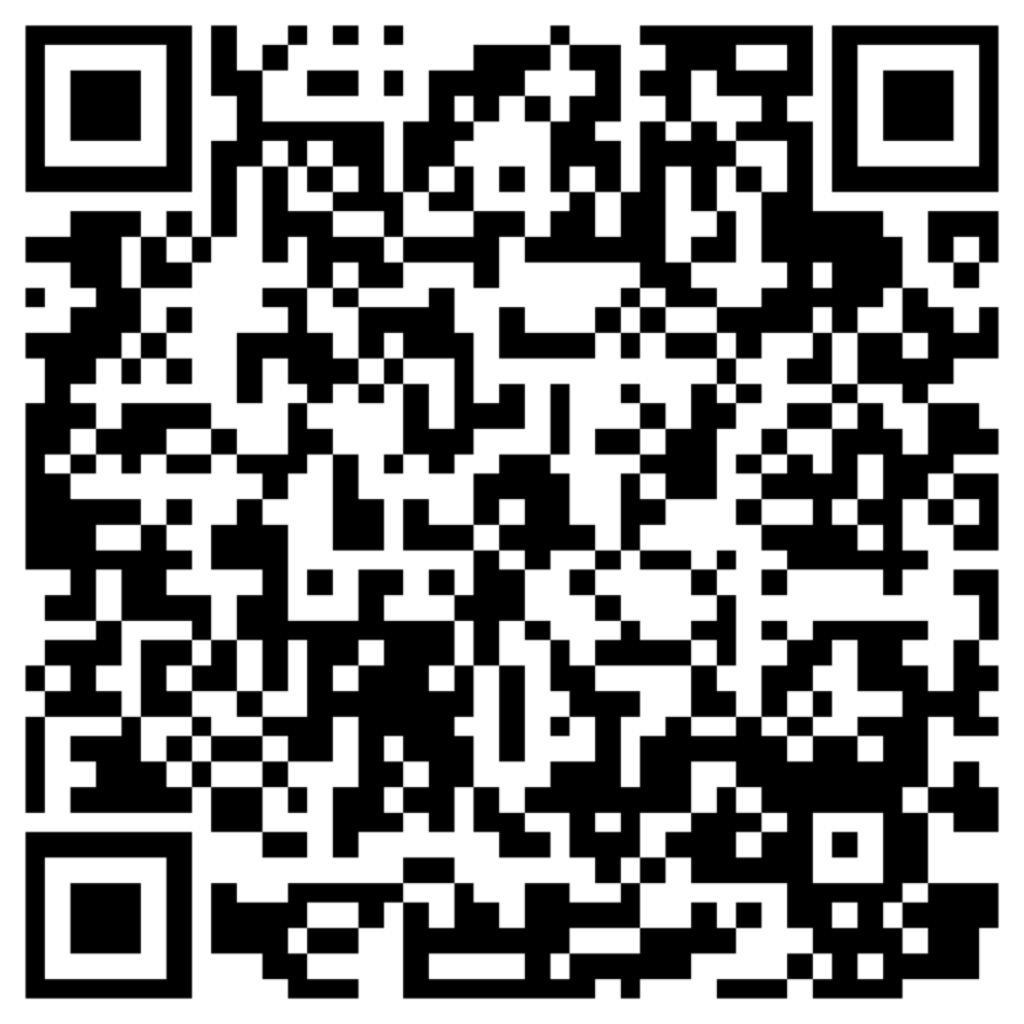 Google Scholar
LinkedIn